Assimilation of satellite clouds and winds in rapidly updating regional models
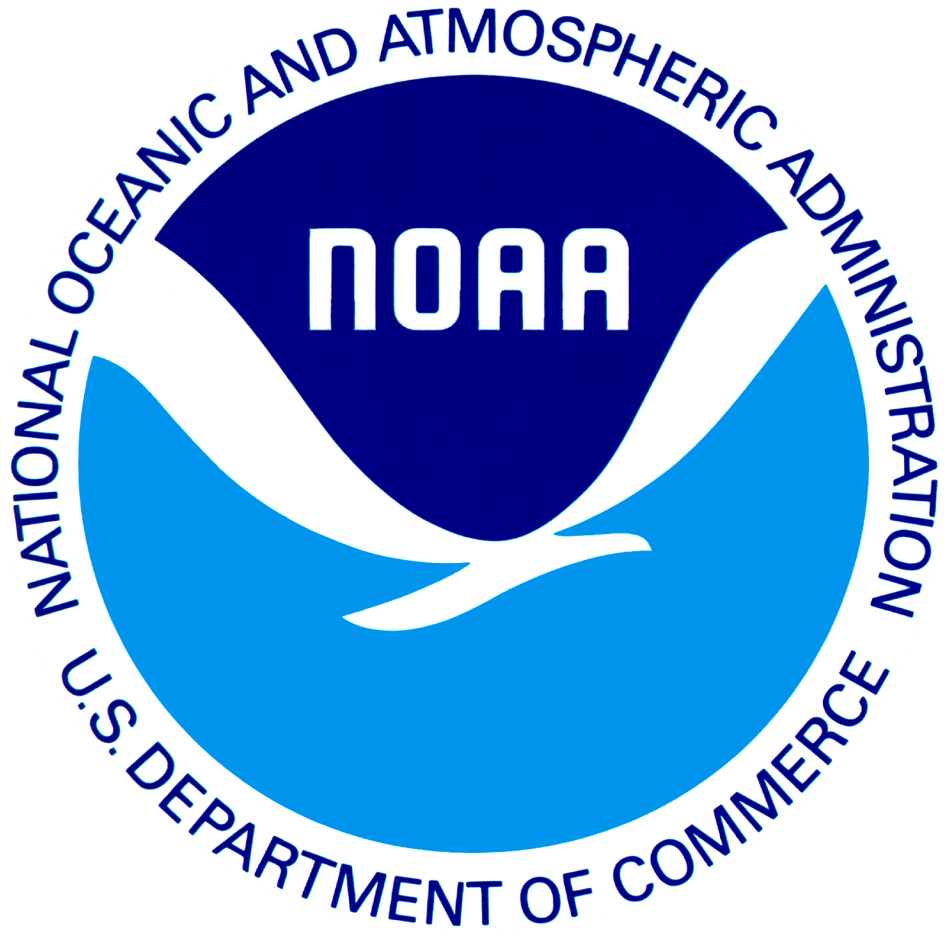 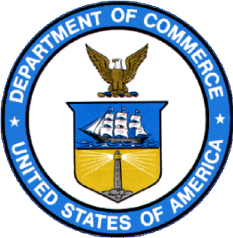 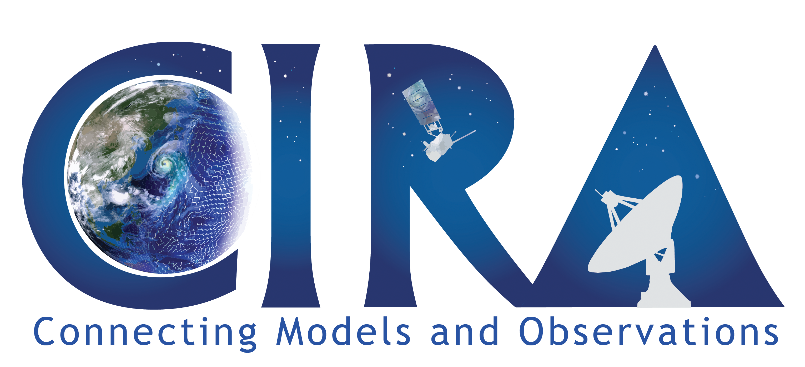 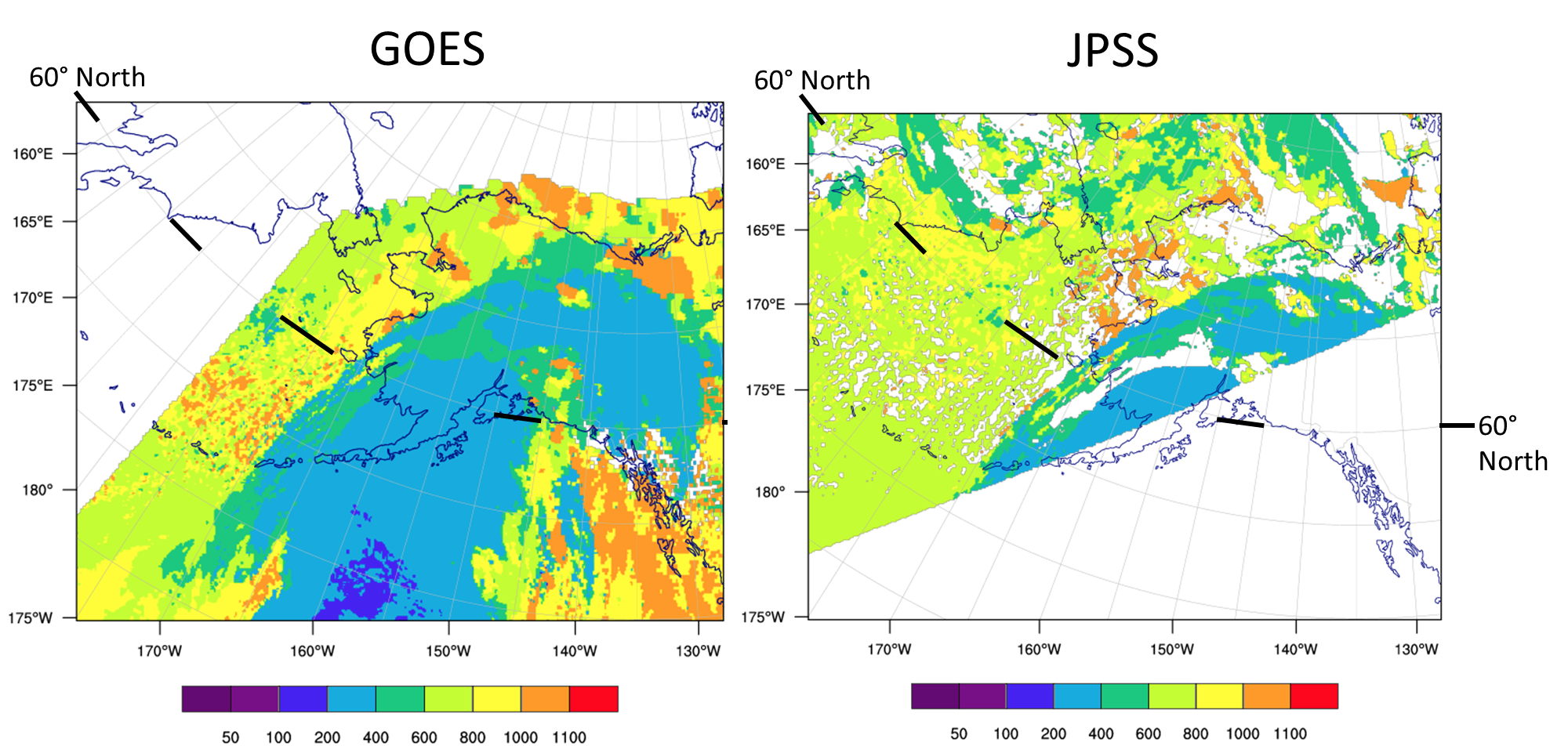 GOES
JPSS
Cloud-top pressures
Cloud analysis products for RAP/HRRR
GOES cloud-top pres/temp
  (from NESDIS and Langley)
METAR ceilometers, RVR (fog building)
Polar orbiter cloud products (for RRFS)
Related surface assimilation products
VIIRS Green Vegetation Fractions
IMS snow cover product
Comparison GOES vs. JPSS
Cloud-top Pressures
Impact from adding GOES-16 AMVs*
(CNTL=all conv. obs. w/ other AMVs)
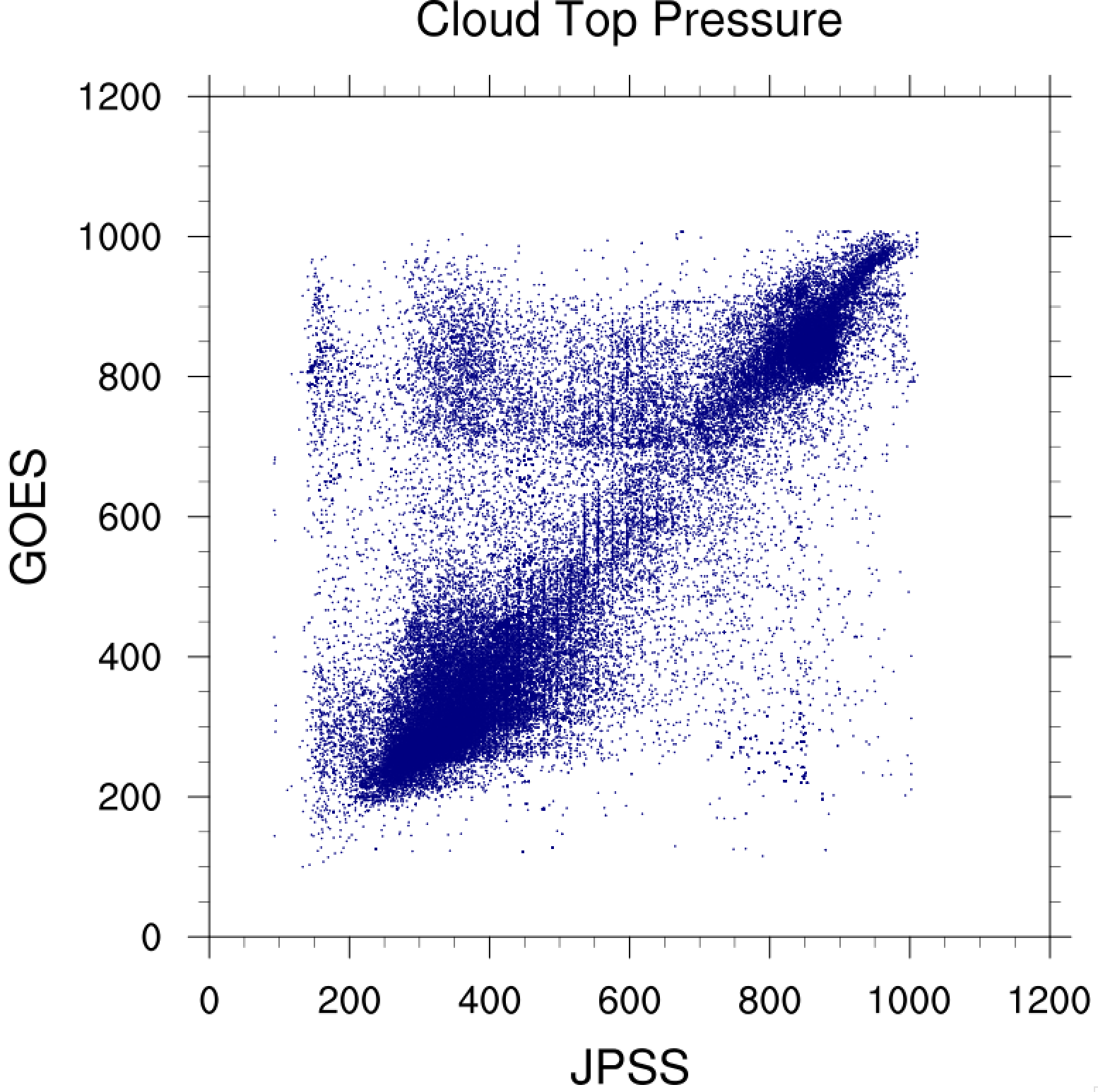 from Hongli Wang
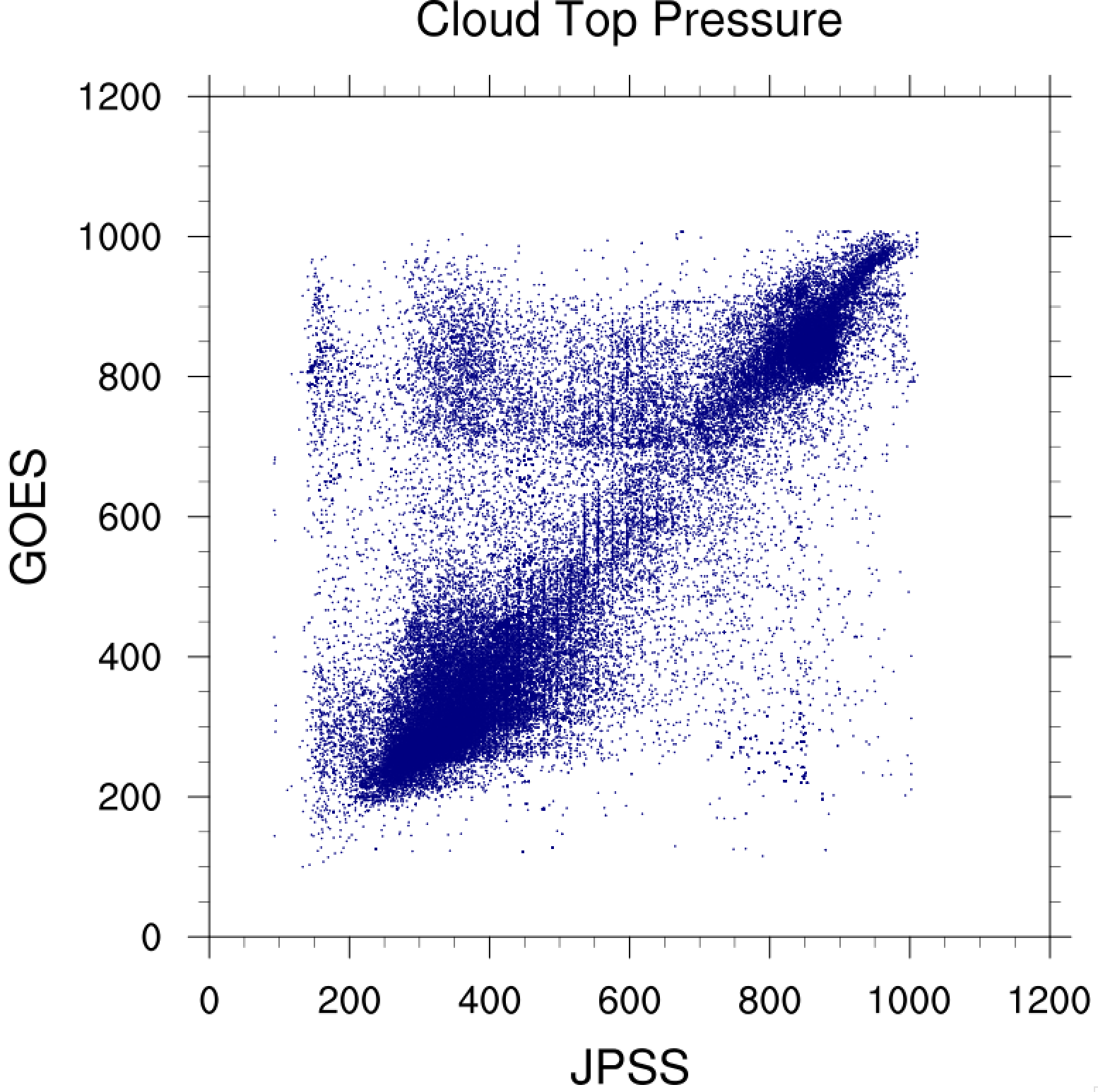 High
200

400

600

800

1000
w/ G16 AMVs
CNTL
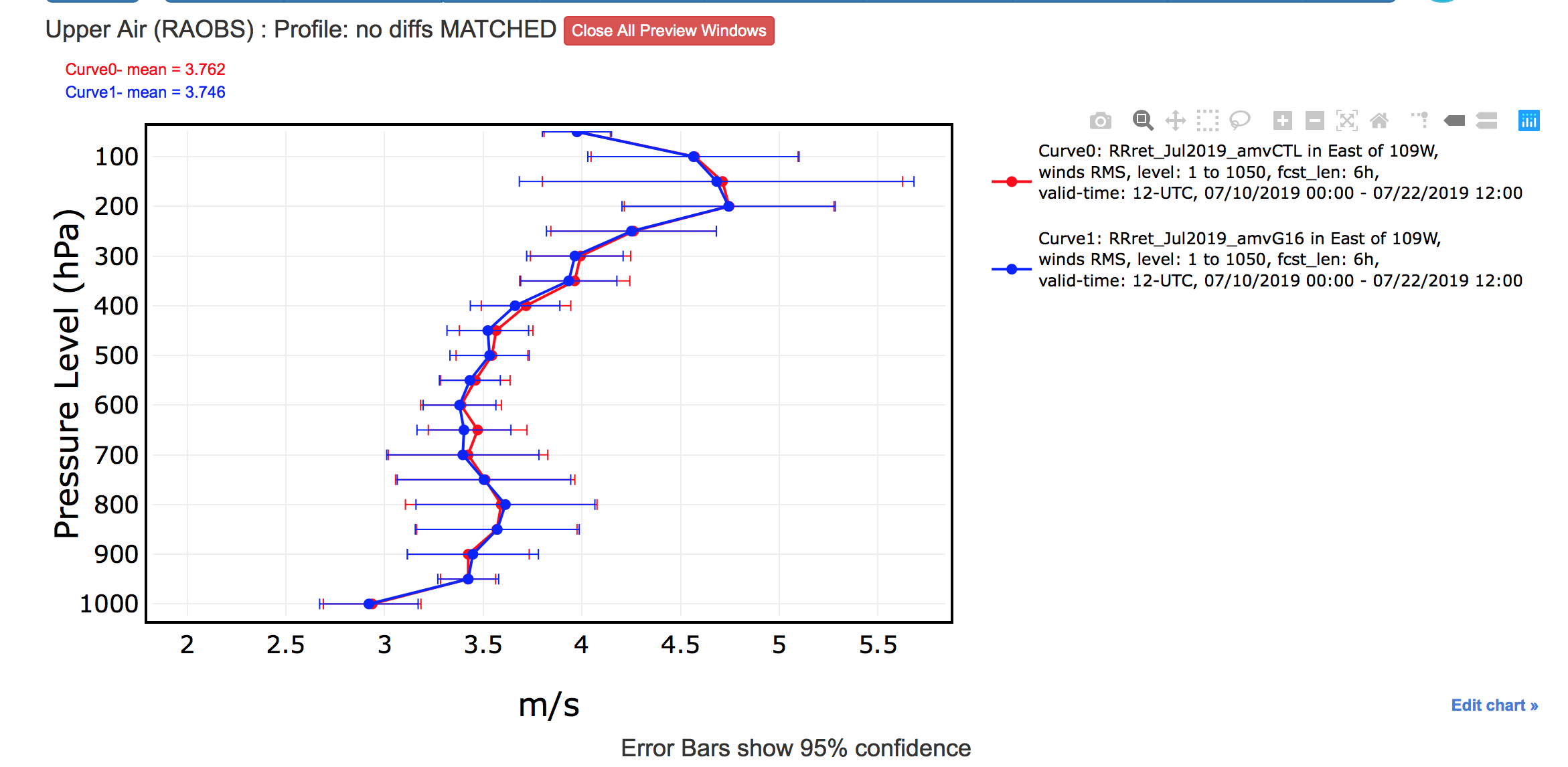 GOES pressure
Products based on time evolution
Atmospheric Motion Vectors
Cloud-top cooling rate
Low
1000    800    600    400    200
JPSS pressure
RAP/HRRR cloud analysis group members: 
Terra Ladwig, Stan Benjamin, Eric James
Steve Weygandt, NOAA/ESRL – Amanda Back, NOAA/ESRL, CIRA
Assimilation of satellite clouds and winds in rapidly updating regional models
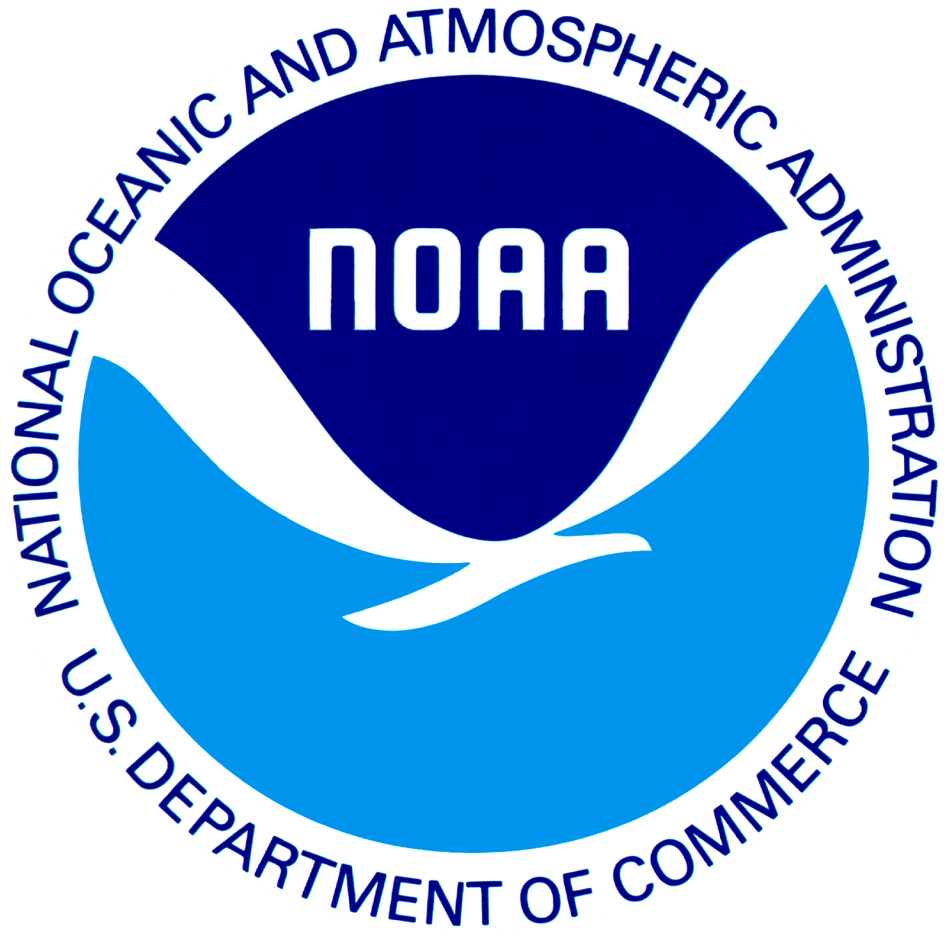 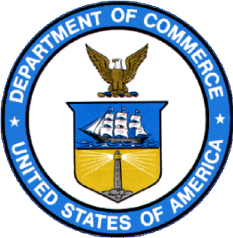 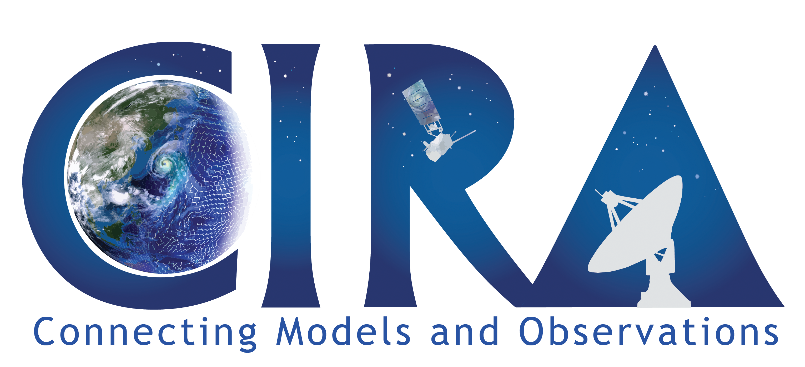 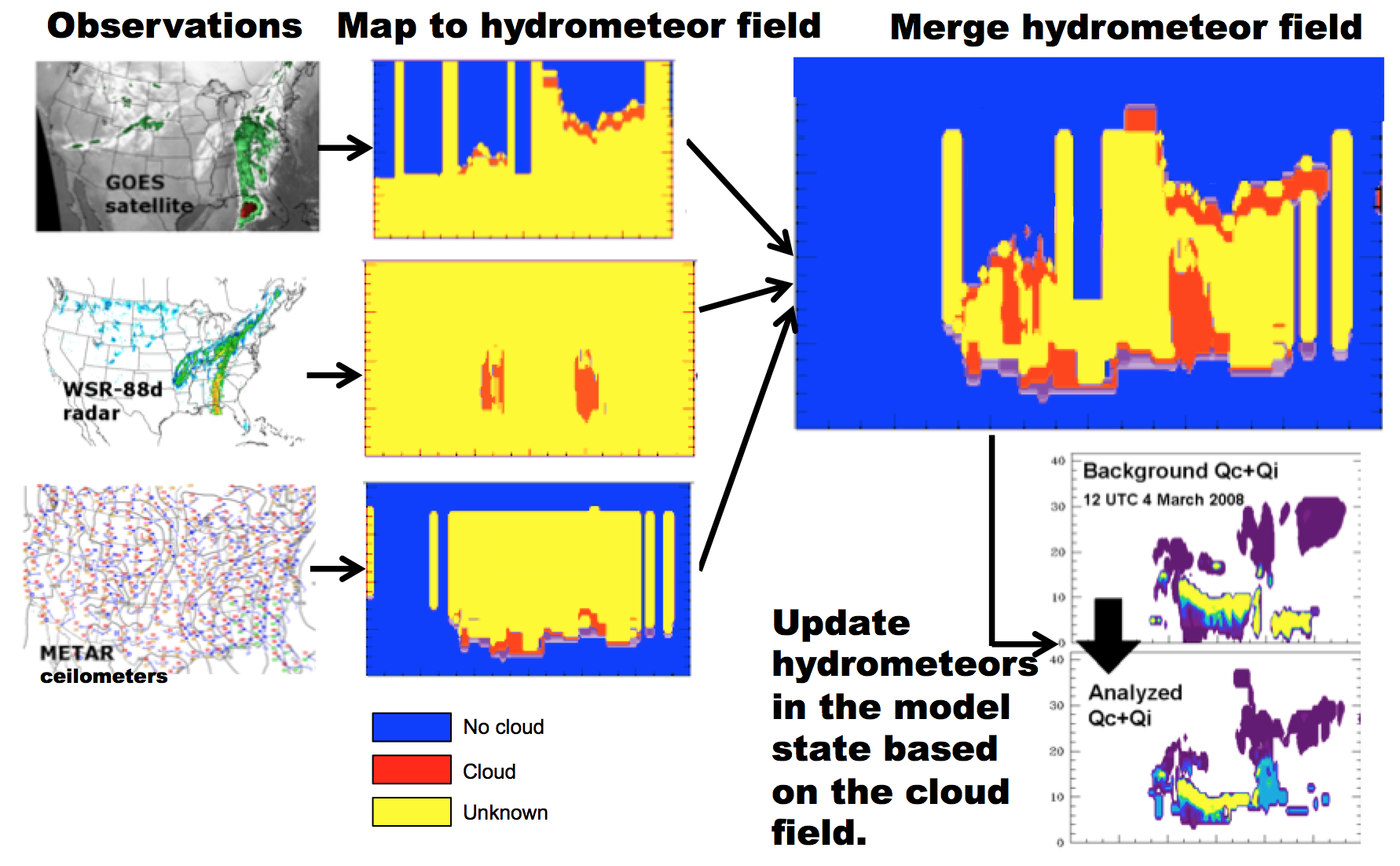 Cloud building / clearing using satellite products


Current RAP / HRRR / 3D-RTMA* uses 
  non-variational cloud “specification” method 
  to modify cycled cloud hydrometeors
    🡺 Work to extend RAP/HRRR cloud analysis
     to variational / ensemble framework (T. Ladwig)
 
Significant positive impact for short-range
     cloud forecasts (ceiling and visibility)
    🡪 Key for aviation applications, including HRRR-AK
      
Sub-grid cloud faction included for RAPv5/HRRRv4
    🡪 Work to project cloud DA onto cloud fraction
* real-time 
experimental
Benjamin et al. 2020
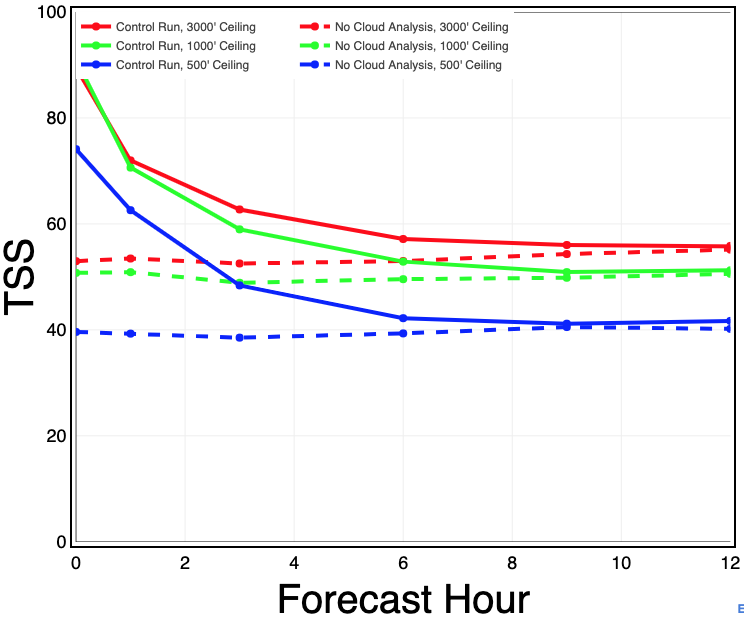 Skill for HRRR forecast ceiling
SUMMER (15-25 Jul 2018)
3000’ ceiling
1000’ ceiling
500’ ceiling
with cloud DA
- - - -  without cloud DA
Assimilation of satellite clouds and winds in rapidly updating regional models
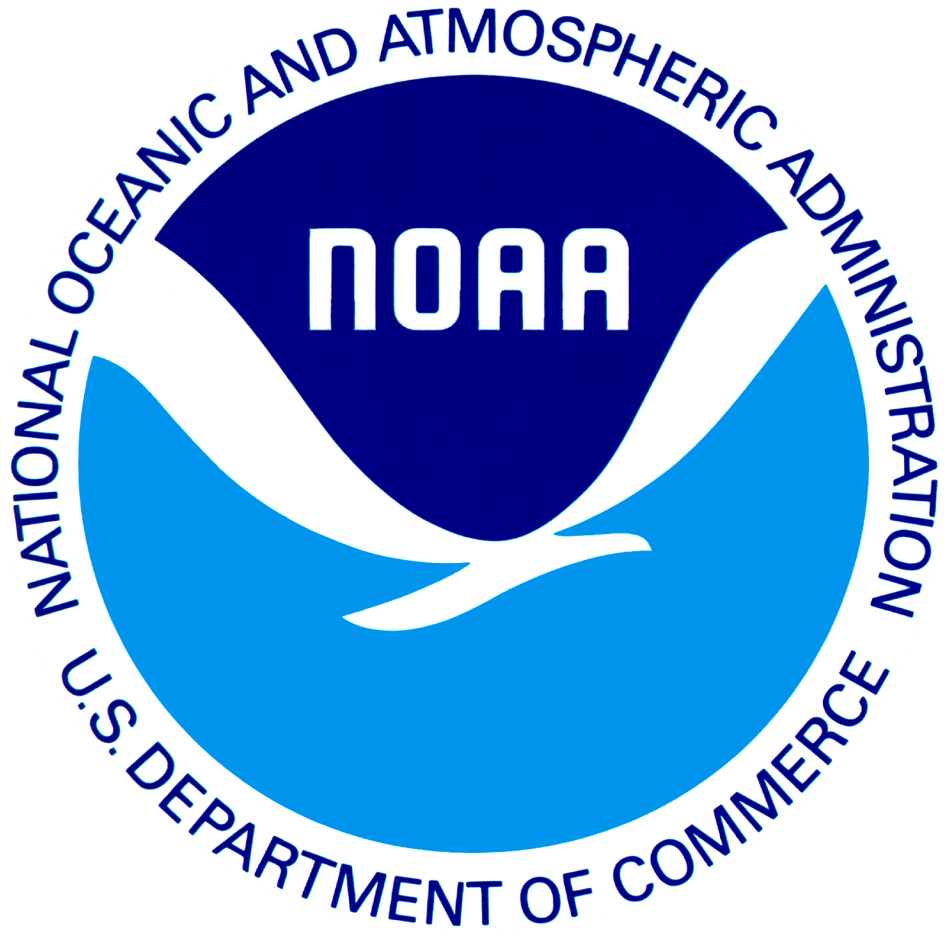 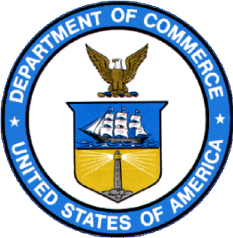 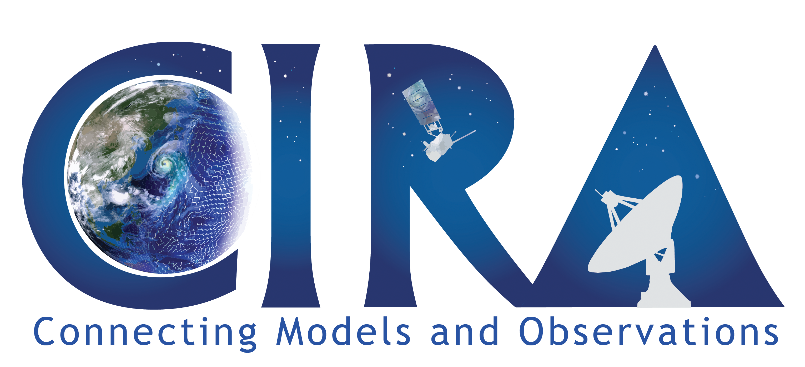 Avg. HOURLY RAP/HRRR AMV obs counts
1596     GOES-15 IR long-wave cloud (245)     3076     GOES-16 IR long-wave cloud (245)
  872     GOES-15 deep layer cloud top (246)
1308     GOES-16 deep layer cloud top (246)
  586     GOES-15 deep layer wat vap (247)
  667     GOES-16 deep layer wat vap (247)
1600     EUMETSAT  total (243+253)
1503     JMA  total (242+250+252+254)
AMVs and Cloud-top Cooling Rates

GOES-16 AMVs being assimilated into RAPv5/HRRRv4
  (large total # of AMVS 🡪 important hourly obs source)

Cloud-top cooling rate data (CTCR) complements 
 reflectivity and merged lightning data for capturing 
 convective initiation part of storm evolution



Comparison of different convection indicators including
11208    Average Total AMV obs. per hour
Assimilating CTCR during pre-forecast hour crucial for ability of 18z init HRRR to capture storm initiation
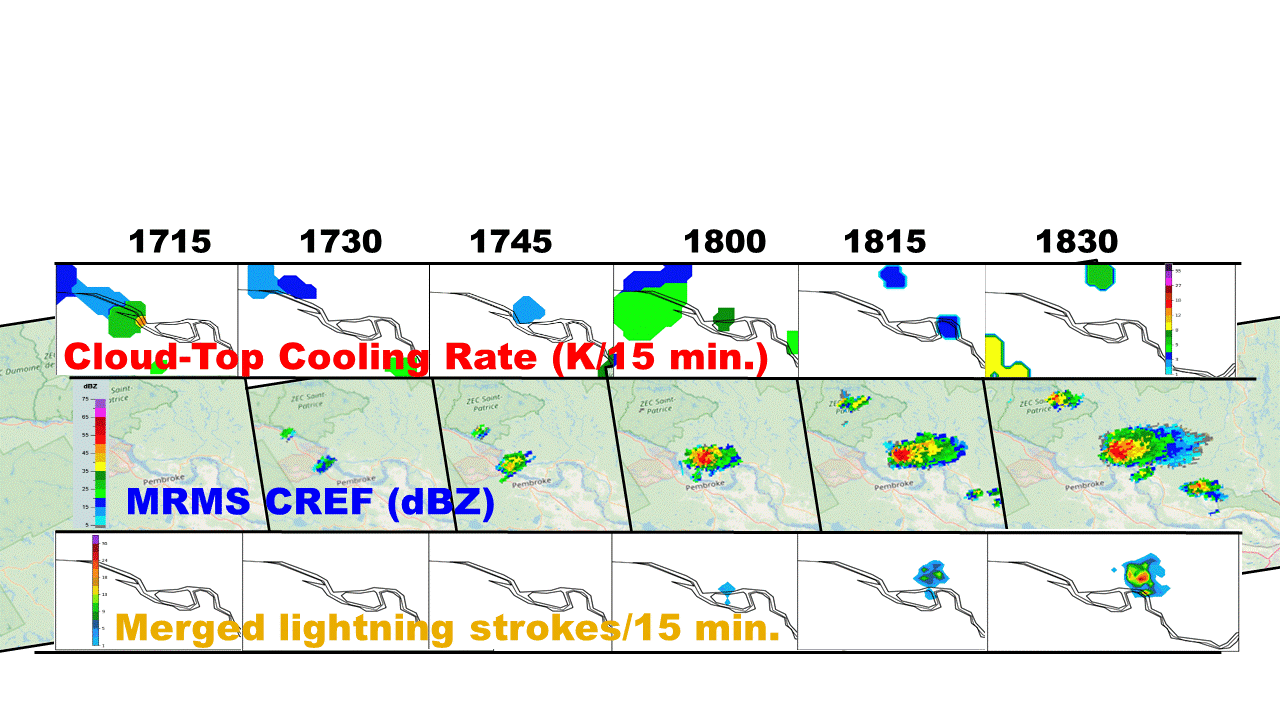 18z init + 3h fcst
Valid
21z
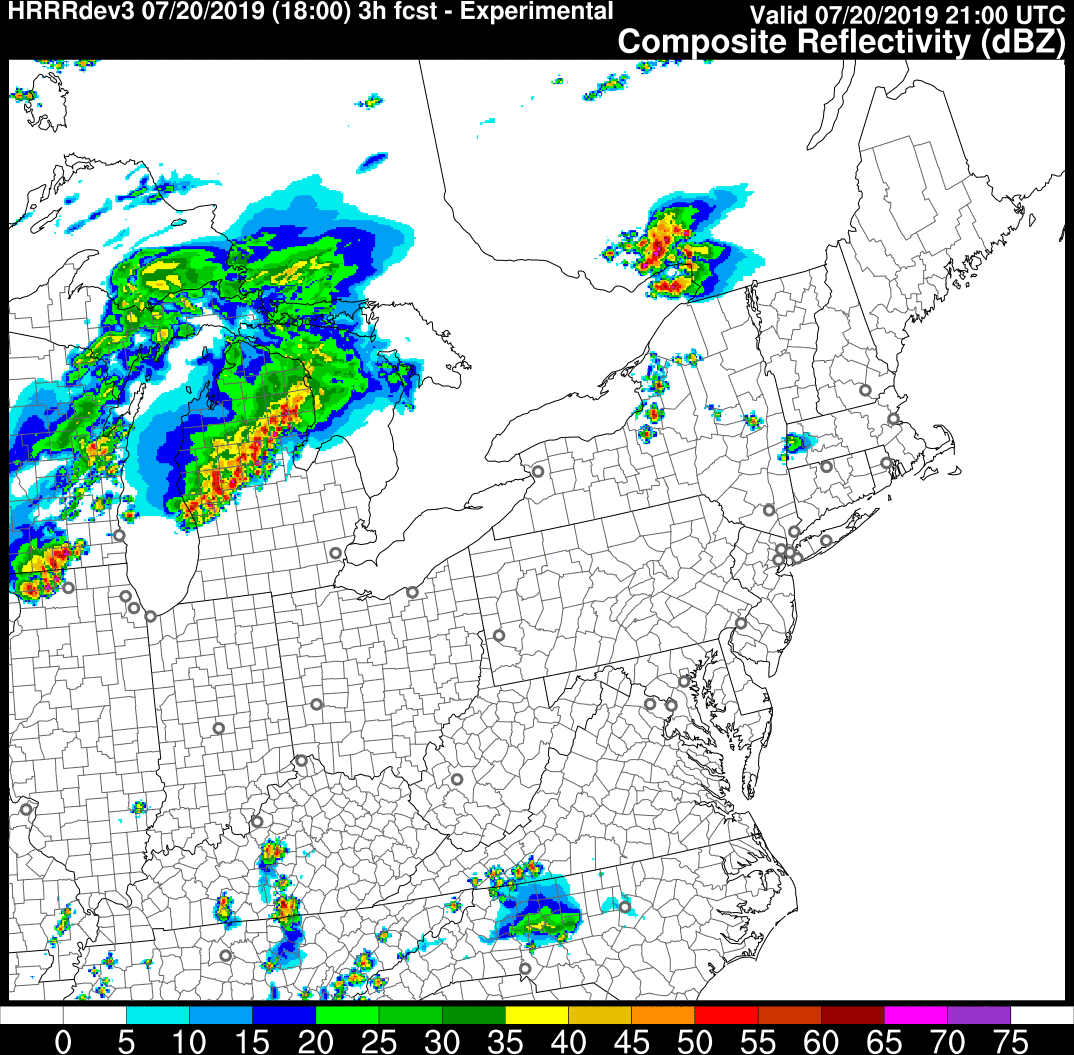 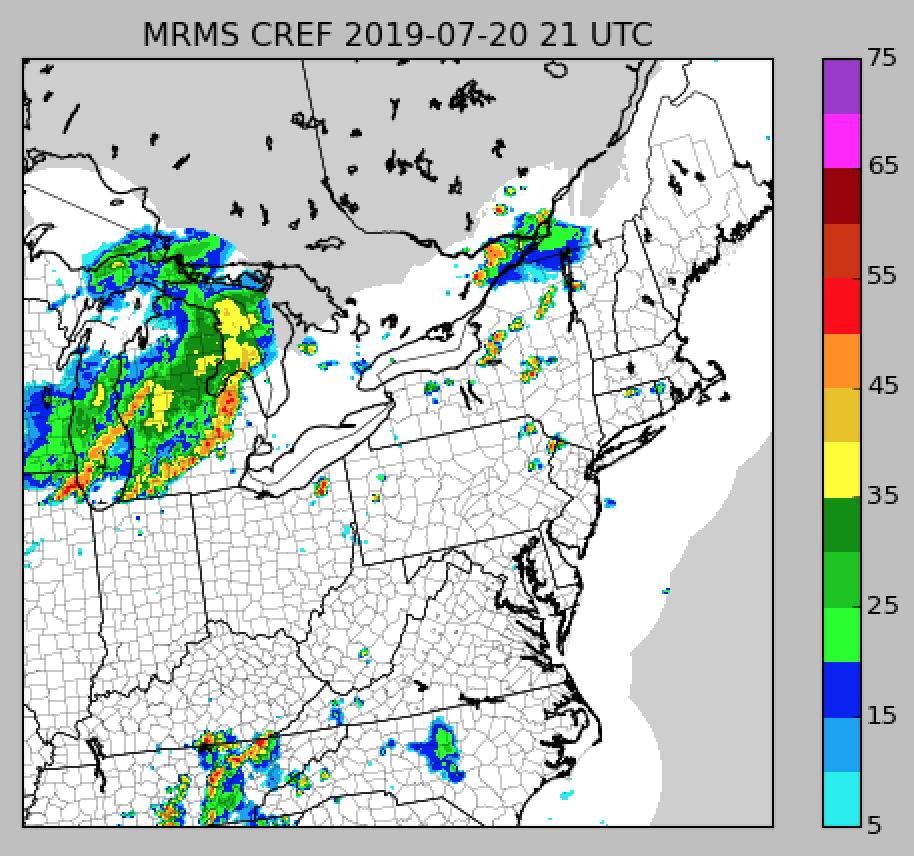 CTCR for 
17-18z
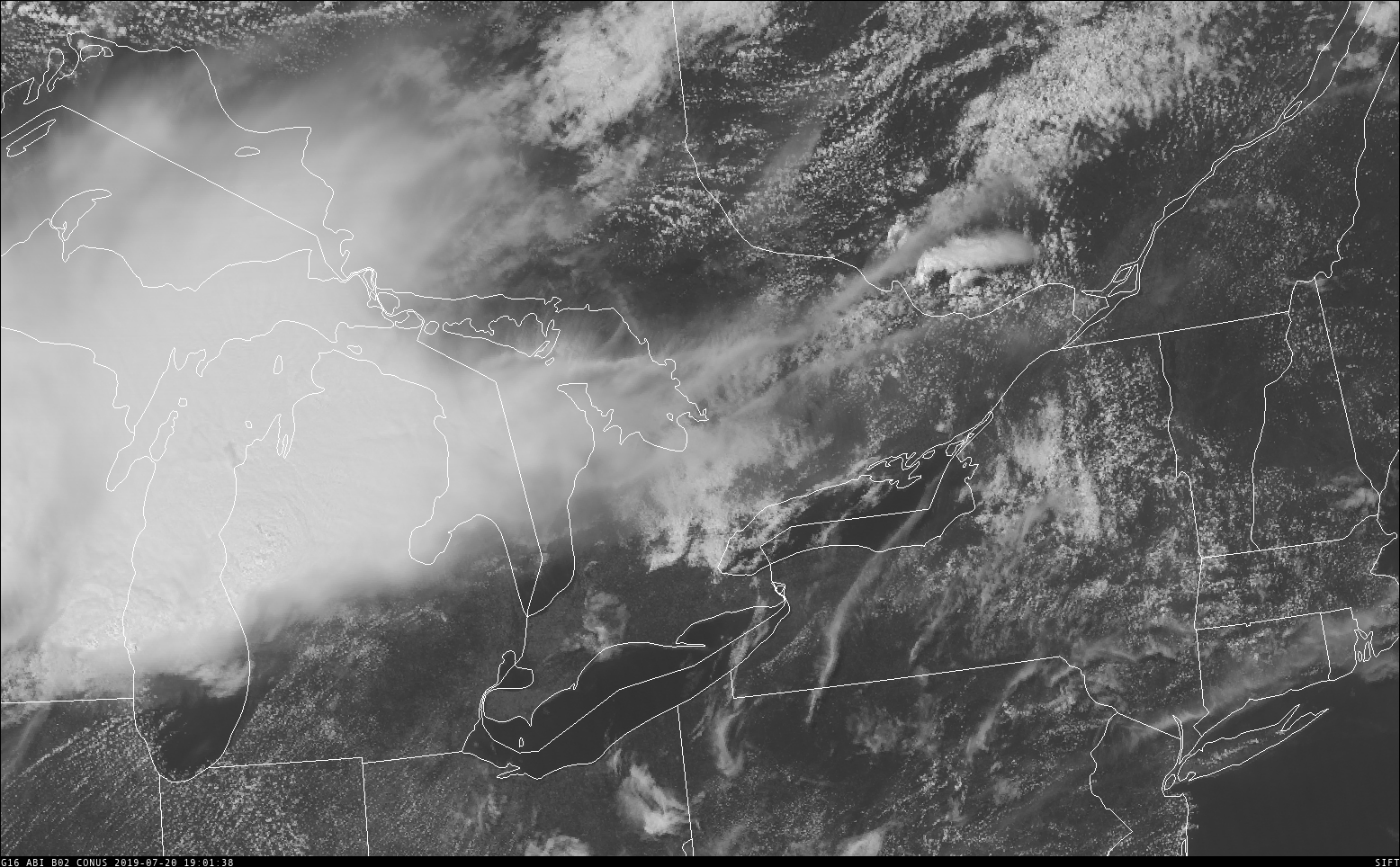 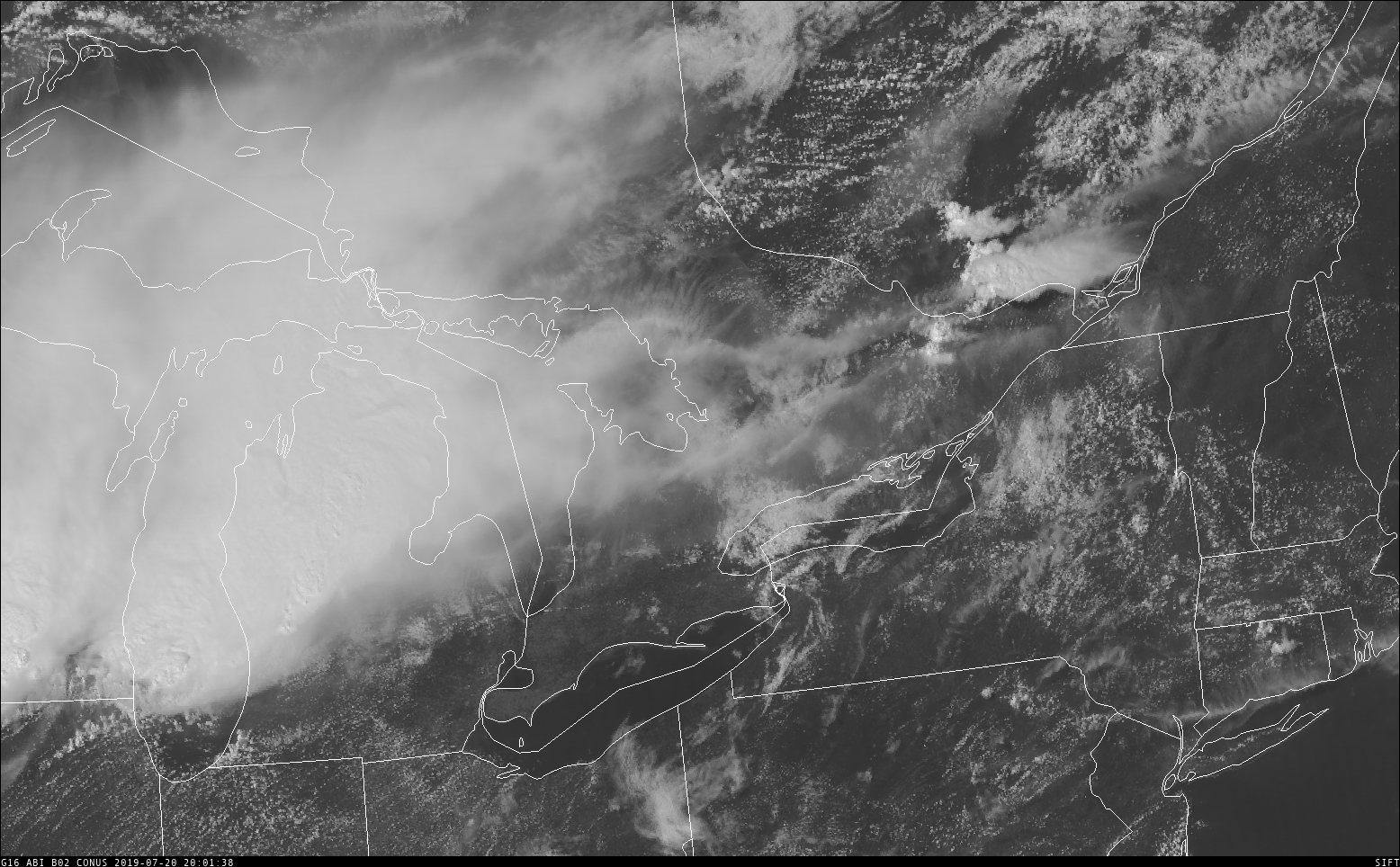 21z MRMS obs
1900
2000
from Amanda Back
Assimilation of satellite clouds and winds in rapidly updating regional models
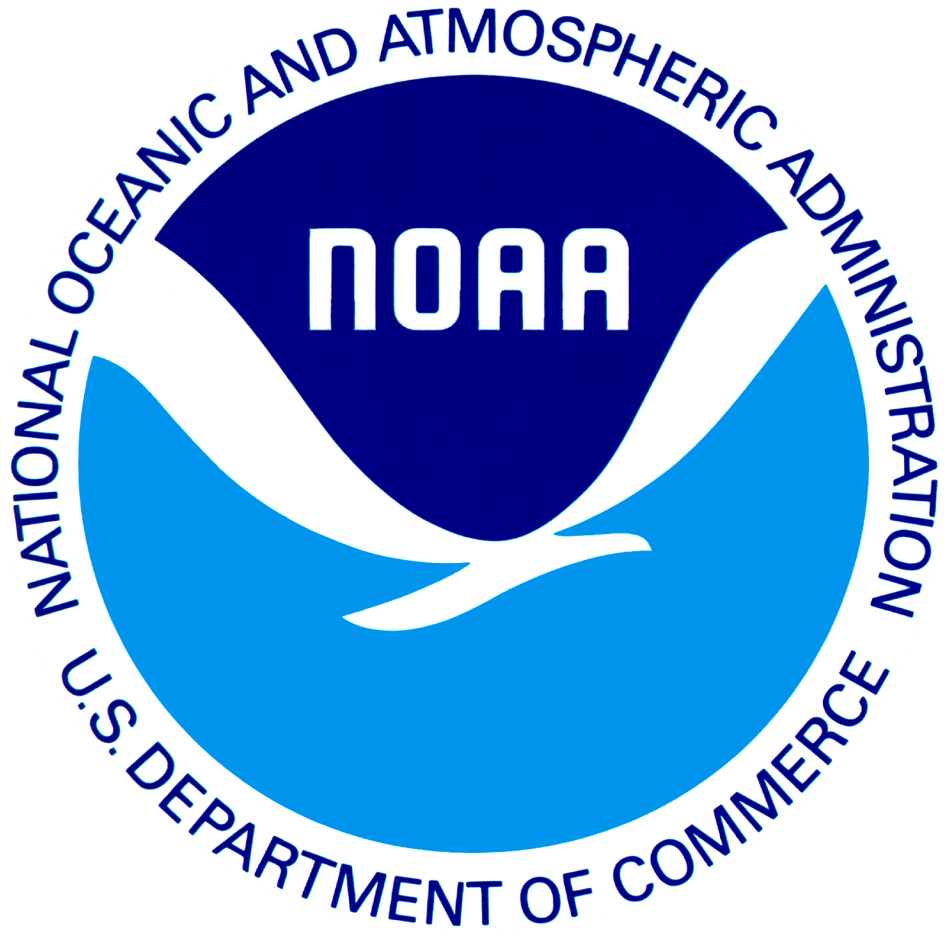 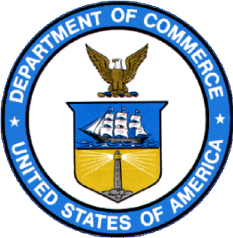 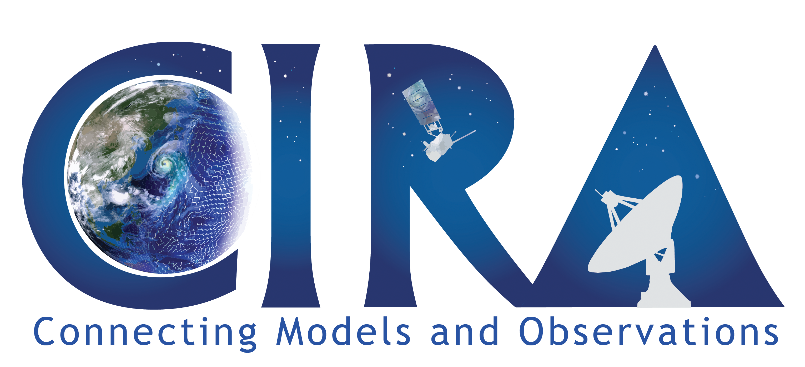 Science / Tech for AMVs
Cloud height assignments

QC and quality flags

Further impact evaluation
  (AMV category / level,   
     regional vs. global,
       land vs. ocean)
Science / Tech for Clouds  
Variational / ensemble cloud DA 
Using cloud depth information 
Cloud DA: balance / retention
Building multiple cloud layers
Merging GOES/JPSS products,
using cloud products for radiance DA
Evolving / future needs for satellite clouds & 
AMVs
Accurate cloud analysis 
is crucial for improving 
ceiling and visibility 
forecast skill, which is very important for aviation weather
Use of time evolution
Further testing of cloud-top 
  cooling rate assimilation

Consider assimilation of storm-top divergence, other information from time series of images